Hymns for Worship at Woodmont
647- The Way that He Loves
25s- I Close My Eyes
166- He Loved Me So
97- O to be like Thee
332- I Surrender All
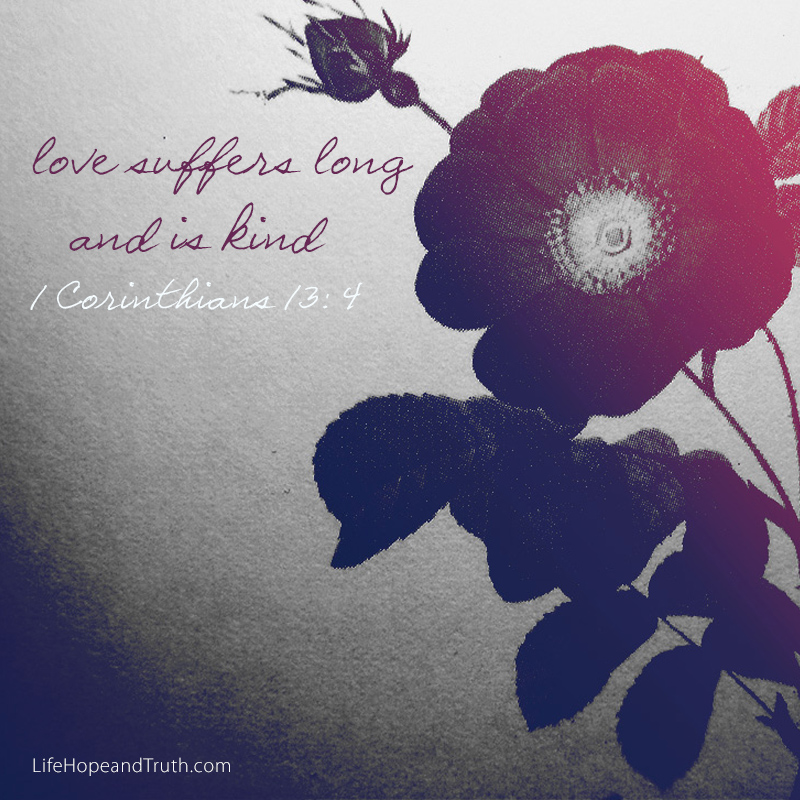 [Speaker Notes: Last week we studied the longsuffering of our Lord is salvation.  Even though man has forsaken God’s commands to fulfill their sinful desires for many years from the time of Noah, to the Israelites throughout their history, the religious leaders stirring up the Jews to crucifying the Messiah, and eventually the apostles for preaching the truth.  God has been longsuffering towards us even while we were sinners giving us time and opportunity to be saved and come to a knowledge of the truth!  We must learn that “love suffers long and is kind” from God & Christ.]
Love Suffers Long and is Kind
Treat others the way you want to be treated

“In everything, therefore, treat people 
the same way you want them to treat you, 
for this is the Law and the Prophets”
(Matt. 7:12)
[Speaker Notes: Long-Tempered makrothumia: makro, “long”; thumos, “wrath, temper” “Longsuffering is that quality of self restraint in the face of provocation which does not hastily retaliate  or promptly punish; it is the opposite of anger, and   is associated with mercy. Patience is the quality that does not surrender to circumstances or succumb under trial; it is the opposite of despondency, and is associated with hope” (Vine 377).  How do you do that? Learn from the Lord!  How do you react when you suffer wrong?  Are you long tempered or short tempered?  You want to be respected, be respectful but they aren’t respectful to me?  Imitate Christ!  But they don’t deserve it.  Those who are hateful need that example of Christ.  They may never see it except from you & possibly obey the gospel.]
Love Suffers Long and is Kind
Love your enemies, don’t hate them

“If while we were enemies we were reconciled to God through the death of His Son, much more, having been reconciled, we shall be saved by His life” (Rom. 5:10).

“You have heard that it was said, ‘You shall love your neighbor and hate your enemy.’ But I say to you, love your enemies and pray for those who persecute you…” 
(Matt. 5:44)
[Speaker Notes: Long-Tempered makrothumia: makro, “long”; thumos, “wrath, temper” “Longsuffering is that quality of self restraint in the face of provocation which does not hastily retaliate  or promptly punish; it is the opposite of anger, and   is associated with mercy. Patience is the quality that does not surrender to circumstances or succumb under trial; it is the opposite of despondency, and is associated with hope” (Vine 377).  How do you do that? Learn from the Lord!  How do you react when you suffer wrong?  Are you long tempered or short tempered?  You want to be respected, be respectful but they aren’t respectful to me?  Imitate Christ!  But they don’t deserve it.  Those who are hateful need that example of Christ.  They may never see it except from you & possibly obey the gospel.]
Love Suffers Long and is Kind
Pray for those who persecute & insult you 

Jesus prayed for His persecutors, 
“Father, forgive them; for
they do not know what they are doing.” 
(Luke 23:34)
[Speaker Notes: Long-Tempered makrothumia: makro, “long”; thumos, “wrath, temper” “Longsuffering is that quality of self restraint in the face of provocation which does not hastily retaliate  or promptly punish; it is the opposite of anger, and   is associated with mercy. Patience is the quality that does not surrender to circumstances or succumb under trial; it is the opposite of despondency, and is associated with hope” (Vine 377).  How do you do that? Learn from the Lord!  How do you react when you suffer wrong?  Are you long tempered or short tempered?  You want to be respected, be respectful but they aren’t respectful to me?  Imitate Christ!  But they don’t deserve it.  Those who are hateful need that example of Christ.  They may never see it except from you & possibly obey the gospel.]
Love Suffers Long and is Kind
Pray for those who persecute & insult you 

“Blessed are those who have been persecuted for the sake of righteousness, for theirs is the kingdom of heaven.
 “Blessed are you when people insult you and persecute you, and falsely say all kinds of evil against you because of Me.  Rejoice and be glad, for your reward in heaven is great; for in the same way they persecuted the prophets who were before you” (Matt. 5:10-12).
[Speaker Notes: Long-Tempered makrothumia: makro, “long”; thumos, “wrath, temper” “Longsuffering is that quality of self restraint in the face of provocation which does not hastily retaliate  or promptly punish; it is the opposite of anger, and   is associated with mercy. Patience is the quality that does not surrender to circumstances or succumb under trial; it is the opposite of despondency, and is associated with hope” (Vine 377).  How do you do that? Learn from the Lord!  How do you react when you suffer wrong?  Are you long tempered or short tempered?  You want to be respected, be respectful but they aren’t respectful to me?  Imitate Christ!  But they don’t deserve it.  Those who are hateful need that example of Christ.  They may never see it except from you & possibly obey the gospel.]
Love Suffers Long and is Kind
Pray for those who persecute & insult you 

“I say to you, love your enemies & pray for those who persecute you, so that you may be sons of your Father who is in heaven; for He causes His sun to rise on the evil & the good, & sends rain on the righteous & the unrighteous. For if you love those who love you, what reward do you have? Do not even the tax collectors do the same? If you greet only your brothers, what more are you doing than others? Do not even the Gentiles do the same? Therefore you are to be perfect, as your heavenly Father is perfect” (Matt. 5:44-48).
[Speaker Notes: Long-Tempered makrothumia: makro, “long”; thumos, “wrath, temper” “Longsuffering is that quality of self restraint in the face of provocation which does not hastily retaliate  or promptly punish; it is the opposite of anger, and   is associated with mercy. Patience is the quality that does not surrender to circumstances or succumb under trial; it is the opposite of despondency, and is associated with hope” (Vine 377).  How do you do that? Learn from the Lord!  How do you react when you suffer wrong?  Are you long tempered or short tempered?  You want to be respected, be respectful but they aren’t respectful to me?  Imitate Christ!  But they don’t deserve it.  Those who are hateful need that example of Christ.  They may never see it except from you & possibly obey the gospel.]
Love Suffers Long and is Kind
Pray for those who persecute & insult you 

“Devote yourselves to prayer, keeping alert in it with an attitude of thanksgiving; praying at the same time for us as well, that God will open up to us a door for the word, so that we may speak forth the mystery of Christ, for which I have also been imprisoned; that I may make it clear in the way I ought to speak. Conduct yourselves with wisdom toward outsiders, making the most of the opportunity.     Let your speech always be with grace, as though seasoned with salt, so that you will know how you should respond to each person” (Col. 4:2-6).
[Speaker Notes: Long-Tempered makrothumia: makro, “long”; thumos, “wrath, temper” “Longsuffering is that quality of self restraint in the face of provocation which does not hastily retaliate  or promptly punish; it is the opposite of anger, and   is associated with mercy. Patience is the quality that does not surrender to circumstances or succumb under trial; it is the opposite of despondency, and is associated with hope” (Vine 377).  How do you do that? Learn from the Lord!  How do you react when you suffer wrong?  Are you long tempered or short tempered?  You want to be respected, be respectful but they aren’t respectful to me?  Imitate Christ!  But they don’t deserve it.  Those who are hateful need that example of Christ.  They may never see it except from you & possibly obey the gospel.]
Love Suffers Long and is Kind
Pray for those who persecute & insult you 

“The Lord’s bond-servant must not be quarrelsome, 
but be kind to all, able to teach, patient when wronged,
with gentleness correcting those who are in opposition, 
if perhaps God may grant them repentance leading to the
knowledge of the truth, & they may come to their senses
& escape from the snare of the devil, having been held 
captive by him to do his will” (2 Tim. 2:24-26)
[Speaker Notes: Long-Tempered makrothumia: makro, “long”; thumos, “wrath, temper” “Longsuffering is that quality of self restraint in the face of provocation which does not hastily retaliate  or promptly punish; it is the opposite of anger, and   is associated with mercy. Patience is the quality that does not surrender to circumstances or succumb under trial; it is the opposite of despondency, and is associated with hope” (Vine 377).  How do you do that? Learn from the Lord!  How do you react when you suffer wrong?  Are you long tempered or short tempered?  You want to be respected, be respectful but they aren’t respectful to me?  Imitate Christ!  But they don’t deserve it.  Those who are hateful need that example of Christ.  They may never see it except from you & possibly obey the gospel.]
Love Suffers Long and is Kind
Do good to those who hate you

“I say to you who hear, 
love your enemies, 
do good to those who hate you…” 
(Luke 6:27).
[Speaker Notes: Long-Tempered makrothumia: makro, “long”; thumos, “wrath, temper” “Longsuffering is that quality of self restraint in the face of provocation which does not hastily retaliate  or promptly punish; it is the opposite of anger, and   is associated with mercy. Patience is the quality that does not surrender to circumstances or succumb under trial; it is the opposite of despondency, and is associated with hope” (Vine 377).  How do you do that? Learn from the Lord!  How do you react when you suffer wrong?  Are you long tempered or short tempered?  You want to be respected, be respectful but they aren’t respectful to me?  Imitate Christ!  But they don’t deserve it.  Those who are hateful need that example of Christ.  They may never see it except from you & possibly obey the gospel.]
Love Suffers Long and is Kind
Do good to those who hate you 

Never take your own revenge, beloved, 
but leave room for the wrath of God, for it is written, 
“Vengeance is Mine, I will repay,” says the Lord. 
“But if your enemy is hungry, feed him, and if he is thirsty, give him a drink; for in so doing 
you will heap burning coals on his head.” 
Do not be overcome by evil, but overcome evil with good.
(Rom. 12:19-21)
[Speaker Notes: Long-Tempered makrothumia: makro, “long”; thumos, “wrath, temper” “Longsuffering is that quality of self restraint in the face of provocation which does not hastily retaliate  or promptly punish; it is the opposite of anger, and   is associated with mercy. Patience is the quality that does not surrender to circumstances or succumb under trial; it is the opposite of despondency, and is associated with hope” (Vine 377).  How do you do that? Learn from the Lord!  How do you react when you suffer wrong?  Are you long tempered or short tempered?  You want to be respected, be respectful but they aren’t respectful to me?  Imitate Christ!  But they don’t deserve it.  Those who are hateful need that example of Christ.  They may never see it except from you & possibly obey the gospel.]
Love Suffers Long and is Kind
Bless those who curse you

“Bless those who curse you, 
pray for those who mistreat you” 
(Luke 6:28).

“Bless those who persecute you; 
bless and do not curse”
(Romans 12:14).
[Speaker Notes: Long-Tempered makrothumia: makro, “long”; thumos, “wrath, temper” “Longsuffering is that quality of self restraint in the face of provocation which does not hastily retaliate  or promptly punish; it is the opposite of anger, and   is associated with mercy. Patience is the quality that does not surrender to circumstances or succumb under trial; it is the opposite of despondency, and is associated with hope” (Vine 377).  How do you do that? Learn from the Lord!  How do you react when you suffer wrong?  Are you long tempered or short tempered?  You want to be respected, be respectful but they aren’t respectful to me?  Imitate Christ!  But they don’t deserve it.  Those who are hateful need that example of Christ.  They may never see it except from you & possibly obey the gospel.]
Love Suffers Long and is Kind
Bless those who curse you

“Be harmonious, sympathetic, brotherly, 
kindhearted, & humble in spirit; 
not returning evil for evil or insult for insult, 
but giving a blessing instead; 
for you were called for the very purpose 
that you might inherit a blessing…
[Speaker Notes: Long-Tempered makrothumia: makro, “long”; thumos, “wrath, temper” “Longsuffering is that quality of self restraint in the face of provocation which does not hastily retaliate  or promptly punish; it is the opposite of anger, and   is associated with mercy. Patience is the quality that does not surrender to circumstances or succumb under trial; it is the opposite of despondency, and is associated with hope” (Vine 377).  How do you do that? Learn from the Lord!  How do you react when you suffer wrong?  Are you long tempered or short tempered?  You want to be respected, be respectful but they aren’t respectful to me?  Imitate Christ!  But they don’t deserve it.  Those who are hateful need that example of Christ.  They may never see it except from you & possibly obey the gospel.]
Love Suffers Long and is Kind
Bless those who curse you

…For, “The one who desires life, to love & see good days, Must keep his tongue from evil 
& his lips from speaking deceit.“He must turn away from evil and do good;He must seek peace and pursue it.“For the eyes of the Lord are toward the righteous,And His ears attend to their prayer,But the face of the Lord is against those who do evil.”
(1 Peter 3:8-12)
[Speaker Notes: Long-Tempered makrothumia: makro, “long”; thumos, “wrath, temper” “Longsuffering is that quality of self restraint in the face of provocation which does not hastily retaliate  or promptly punish; it is the opposite of anger, and   is associated with mercy. Patience is the quality that does not surrender to circumstances or succumb under trial; it is the opposite of despondency, and is associated with hope” (Vine 377).  How do you do that? Learn from the Lord!  How do you react when you suffer wrong?  Are you long tempered or short tempered?  You want to be respected, be respectful but they aren’t respectful to me?  Imitate Christ!  But they don’t deserve it.  Those who are hateful need that example of Christ.  They may never see it except from you & possibly obey the gospel.]
Love Suffers Long and is Kind
Are you treating others the way you want to be treated?

Are you loving or hating your enemies? 

Are you praying for your persecutors or desiring revenge?

Are you actually doing good to those who hate you?

Are you blessing those who curse you or condemning them?

God’s longsuffering is waiting your response (1 Pt. 3:20-21)!
[Speaker Notes: Long-Tempered makrothumia: makro, “long”; thumos, “wrath, temper” “Longsuffering is that quality of self restraint in the face of provocation which does not hastily retaliate  or promptly punish; it is the opposite of anger, and   is associated with mercy. Patience is the quality that does not surrender to circumstances or succumb under trial; it is the opposite of despondency, and is associated with hope” (Vine 377).  How do you do that? Learn from the Lord!  How do you react when you suffer wrong?  Are you long tempered or short tempered?  You want to be respected, be respectful but they aren’t respectful to me?  Imitate Christ!  But they don’t deserve it.  Those who are hateful need that example of Christ.  They may never see it except from you & possibly obey the gospel.]
Love Suffers Long and is Kind
“Christ also suffered once for sins, the just for the unjust, that He might bring us to God, being put to death in the flesh but made alive by the Spirit, by whom also He went and preached to the spirits in prison, who formerly were disobedient, when once the Divine longsuffering waited in the days of Noah, while the ark was being prepared, in which a few, that is, eight souls, were saved through water. There is also an antitype which now saves us—baptism (not the removal of the filth of the flesh, but the answer of a good conscience toward God), through the resurrection of Jesus Christ, who has gone into heaven and is at the right hand of God, angels & authorities & powers having been made subject to Him” (1 Pet. 3:18-22).
[Speaker Notes: Long-Tempered makrothumia: makro, “long”; thumos, “wrath, temper” “Longsuffering is that quality of self restraint in the face of provocation which does not hastily retaliate  or promptly punish; it is the opposite of anger, and   is associated with mercy. Patience is the quality that does not surrender to circumstances or succumb under trial; it is the opposite of despondency, and is associated with hope” (Vine 377).  How do you do that? Learn from the Lord!  How do you react when you suffer wrong?  Are you long tempered or short tempered?  You want to be respected, be respectful but they aren’t respectful to me?  Imitate Christ!  But they don’t deserve it.  Those who are hateful need that example of Christ.  They may never see it except from you & possibly obey the gospel.]
Hymns for Worship at Woodmont
647- The Way that He Loves
25s- I Close My Eyes
166- He Loved Me So
97- O to be like Thee
332- I Surrender All